1
recursion n.  See recursion. See also tail recursion. 
			- The Jargon Dictionary, v. 4.2.2
[Speaker Notes: Do a Google search on the term “recursion”.]
2
Additional Control Structures
Advanced control statements:
Selection: Switch statement;
Repetition: Non-counting loops.
Recursion
[Speaker Notes: Monday – Selection/repetition statements
Wednesday – Recursion
Friday – Final project pointer (depending on semester schedule) and retrospective]
3
The switch Statement
Multi-alternative selection can be implemented using:
The multi-branch if statement
The switch statement
The multi-branch if statement can always be used.
The switch statement is a specialized form that operates more efficiently under certain circumstances.
[Speaker Notes: They’ve used multi-branch ifs before (e.g., Temperature#setScale(), Calculator#calculate()).
Show them the day ordinal converter program as an example (c05 – textExamples - SwitchConsole#convertIf()) – Use the debugger to show the execution.]
4
switch: Syntax and Behavior
switch (expression) {
	case value1:
		statementList1
	case value2: 
		statementList2
	…
	default:
		statementListn
}


Requirements:
expression must be integer compatible;
values must be constants or literals;
Cases check for equality.
expression
StatementList1
value1
StatementList2
value2
otherwise
StatementListn
[Speaker Notes: Illustrate the restrictions in the example:
Strings are not integer compatible types (e.g., int, char, boolean, NOT string, real).
The switch statement can be:
easier to read and write;
more efficient to execute.
Example: show SwitchConsole#convertSwitch()]
5
switch & if: Examples
if (dayCode == 1) {
  System.out.println("Sunday");

} else if (dayCode == 2) {
  System.out.println("Monday");

} else if (dayCode == 3) {
  System.out.println("Tuesday");

} else if (dayCode == 4) {
  System.out.println("Wednesday");

} else if (dayCode == 5) {
  System.out.println("Thursday");

} else if (dayCode == 6) {
  System.out.println("Friday");

} else if (dayCode == 7) {
  System.out.println("Saturday");

} else {
  System.out.println("invalid code);
}
switch (dayCode) {
case 1:
  System.out.println("Sunday");
  break;
case 2:
  System.out.println("Monday");
  break;
case 3:
  System.out.println("Tuesday");
  break;
case 4:
  System.out.println("Wednesday");
  break;
case 5:
  System.out.println("Thursday");
  break;
case 6:
  System.out.println("Friday");
  break;
case 7:
  System.out.println("Saturday");
  break;
default:
  System.out.println("invalid code");
}
[Speaker Notes: These statements have the same behavior. The text includes a pattern for this example that could be helpful.
Draw lines connecting the common code and control.]
6
switch: Fall-Through Behavior
The switch statement implemented fall-through behavior.
More than one case can be associated with one statement list.
If only one list is to be executed, then that list must explicitly exit the switch using:
break
return
throw
exit
[Speaker Notes: Note the break statements in the example switch statement.
Example: show SwitchConsole#convertSwitchCombine()   (to illustrate the combination of cases, a natural result of drop-through behavior)
Example 2: show SwitchConsole#convertSwitchCombineReturn()  (to illustrate the use of return rather than break)]
7
switch: Examples
switch (dayCode) {
case 1:
  System.out.println("Sunday");
  break;
case 2:
  System.out.println("Monday");
  break;
case 3:
  System.out.println("Tuesday");
  break;
case 4:
  System.out.println("Wednesday");
  break;
case 5:
  System.out.println("Thursday");
  break;
case 6:
  System.out.println("Friday");
  break;
case 7:
  System.out.println("Saturday");
  break;
default:
  System.out.println("invalid code");
}
switch (dayCode) {
case 1: 
case 7:
  System.out.println("weekend");
  break;
case 2:
case 3:
case 4:
case 5:
case 6:
  System.out.println("weekday");
  break;
default:
  System.out.println("invalid code");
}
[Speaker Notes: This switch statement is copied from before.]
package c09quality.application_temperature;

public class Temperature2 {

  // absolute value constants copied here...

  public static enum ScaleName {
    FAHRENHEIT, CELSIUS, KELVIN
  }

  private double myDegrees;
  private ScaleName myScale;

  public Temperature2() {
    myDegrees = 0.0;
    myScale = ScaleName.CELSIUS;
  }

  public Temperature2(double degrees, ScaleName scale) throws Exception{
    if (isValid(degrees, scale)) {
      myDegrees = degrees;
      myScale = scale;
    } else {
      throw new Exception("Invalid temperature: " + 
                          degrees + " " + scale);
    }
  }

  private static boolean isValid(double degrees, ScaleName scale) {
    switch (scale) {
    case CELSIUS:
      return degrees >= ABSOLUTE_ZERO_CELSIUS;
    case FAHRENHEIT:
      return degrees >= ABSOLUTE_ZERO_FAHRENHEIT;
    case KELVIN:
      return degrees >= ABSOLUTE_ZERO_KELVIN;
    default:
      return false;
    }
  }
8
Continued
[Speaker Notes: This example presumes that we covered enum last week (as a way to improved the robustness of the Temperature implementation).]
9
public void setScale(ScaleName scale) {
    switch (scale) {
    case CELSIUS:
      convertToCelsius();
      break;
    case FAHRENHEIT:
      convertToFahrenheit();
      break;
    case KELVIN:
      convertToKelvin();
      break;
    }
  }

  private void convertToCelsius() {
    switch (myScale) {
    case FAHRENHEIT:
      myDegrees = 5.0 / 9.0 * (myDegrees - 32.0);
      break;
    case KELVIN:
      myDegrees = myDegrees - 273.15;
      break;
    }
    myScale = ScaleName.CELSIUS;
  }  

  // two conversion methods copied here...

}
package c09quality.application_temperature;

import static c09quality.application_temperature.Temperature2.ScaleName.CELSIUS;
import static c09quality.application_temperature.Temperature2.ScaleName.FAHRENHEIT;
import static c09quality.application_temperature.Temperature2.ScaleName.KELVIN;

// other imports included here...

public class Temperature2ConverterController extends JFrame 
                                             implements ActionListener {

  // other methods included here...

  @Override
  public void actionPerformed(ActionEvent ae) {
    String actionCommand = ae.getActionCommand();
    double degrees;
    messageField.setText("");
    try {
      if (actionCommand.equalsIgnoreCase("celsius")) {
        degrees = Double.parseDouble(celsiusField.getText());
        temperature = new Temperature2(degrees, CELSIUS);
      } else if (actionCommand.equalsIgnoreCase("fahrenheit")) {
        degrees = Double.parseDouble(fahrenheitField.getText());
        temperature = new Temperature2(degrees, FAHRENHEIT);
      } else if (actionCommand.equalsIgnoreCase("kelvin")) {
        degrees = Double.parseDouble(kelvinField.getText());
        temperature = new Temperature2(degrees, KELVIN);
      } 
    } catch (Exception e) {
      messageField.setText("Illegal input: " + e.getMessage());
    }
    if (temperature != null) {
      temperature.setScale(CELSIUS);
      thermometer.setTemperature(temperature.getDegrees());
      celsiusField.setText(new     
                    Double(temperature.getDegrees()).toString());
      temperature.setScale(FAHRENHEIT);
      fahrenheitField.setText(new 
                    Double(temperature.getDegrees()).toString());
      temperature.setScale(KELVIN);
      kelvinField.setText(new 
                    Double(temperature.getDegrees()).toString());
}
    }

  }
 // other methods included here...
}
10
[Speaker Notes: Note here how it is syntactically illegal to specify the wrong temperature scale.]
11
Non-Counting Loops
So far, we’ve used counting for loops.
There are other repetition statements:
while statement
do-while statement
Forever loop
[Speaker Notes: Build some simple examples such as those shown in WhileConsole.]
12
while (condition)
    statement
condition
Statement
The while Loop
A while loop executes a statement based on a boolean condition.
False
True
13
while: Example
System.out.print("Guess a number from 1-10: ");
int number = -1;
while (number != 7) {
  number = keyboard.nextInt();
}
System.out.println("You guessed it!");
[Speaker Notes: See WhileConsole#guessWhile().]
14
do
    statement
  while (condition);
statement
condition
The do-while Loop
A do-while loop is a post-test version of the while statement.
True
False
[Speaker Notes: We might have done the example using this sort of loop, given that we always want to execute that loop once.]
15
do-while: Example
System.out.print("Guess a number from 1-10: ");
do {
  number = keyboard.nextInt();
} while (number != 7);
System.out.println("You guessed it!");
[Speaker Notes: This one is a little cleaner because we don’t need to initialize number.
See WhileConsole#guessDoWhile().]
16
while (true) {
    StatementList1
    if (ExitCondition) 
      break;
    StatementList2
  }
StatementList1
ExitCondition
StatementList2
The Forever Loop
A for loop without the sub-expressions is a non-counting, non-conditional loop.
True
False
[Speaker Notes: We are guaranteed that StmtList1 will execute at least once, but StmtList2 may not execute.
Without the break statement, the loop will run forever.
You can also use for(;;) { } for this purpose, though this is more commonly used in C/C++.]
17
Forever Example
System.out.print("Guess a number from 1-10 (0 to give up): ");
while (true) {
  number = keyboard.nextInt();
  if (number == 7) {
    System.out.println("You guessed it!");
    break;
  } else if (number == 0) {
    System.out.println("Quitter!");
    break;
  }
  System.out.print("try again: ");
}
[Speaker Notes: This one is nicer because gives more feedback and allows the user to quit. In this example, the 0 value is often called a sentinel.
See WhileConsole#guessForever().]
18
while: Example
public static int computeGCD(int a, int b) 
                  throws Exception {
  if ((a <= 0) || (b <= 0)) {
    throw new Exception("illegal values");
  }
  int remainder = 1;
  while (remainder != 0) {
    remainder = a % b;
    if (remainder == 0) {
      return b;
    } else {
      a = b;
      b = remainder;
    }
  }
  return 0;
}
[Speaker Notes: This is an implementation of the GCD algorithm we discussed in week 1. We assume that a and b are positive.
See MathLibrary.computeGCD(a, b).]
package c09quality.application_temperature;

public class Temperature2 {

  // absolute value constants copied here...

  public static enum ScaleName {
    FAHRENHEIT, CELSIUS, KELVIN
  }

  private double myDegrees;
  private ScaleName myScale;

  public Temperature2() {
    myDegrees = 0.0;
    myScale = ScaleName.CELSIUS;
  }

  public Temperature2(double degrees, ScaleName scale) throws Exception{
    if (isValid(degrees, scale)) {
      myDegrees = degrees;
      myScale = scale;
    } else {
      throw new Exception("Invalid temperature: " + 
                          degrees + " " + scale);
    }
  }

  private static boolean isValid(double degrees, ScaleName scale) {
    switch (scale) {
    case CELSIUS:
      return degrees >= ABSOLUTE_ZERO_CELSIUS;
    case FAHRENHEIT:
      return degrees >= ABSOLUTE_ZERO_FAHRENHEIT;
    case KELVIN:
      return degrees >= ABSOLUTE_ZERO_KELVIN;
    default:
      return false;
    }
  }
19
20
Recursion
Introduction
Examples:
Factorial;
Towers of Hanoi;
Graphical examples.
Lisp
[Speaker Notes: Some of the examples have extensive behavioral slide demonstrations that I can skip by going directly to the analysis show.
Examples:
Factorial – the flagship recursion example
Exponentiation – here the recursive implementation is much more efficient (though the iterative version is a strawman).
Towers – Here the iterative version is too hard to contemplate (show emacs towers?)
iSudoku – Here, we actually care about the application.]
21
Introduction
Recursion is a way of defining functions self-referentially.
Examples:
Droste effect;
(Parenthetical comments (especially comments within comments), etc.);
A chain of phone callers on hold;
Inductive Proofs.
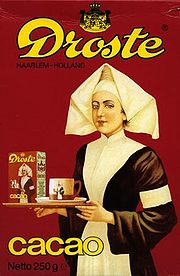 Image from google.com
[Speaker Notes: All of these involve self-similarity or self-reference.
Other examples:
 Recursive Acronyms: GNU, CCA]
22
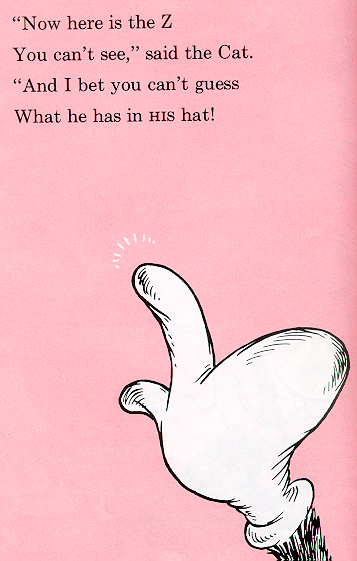 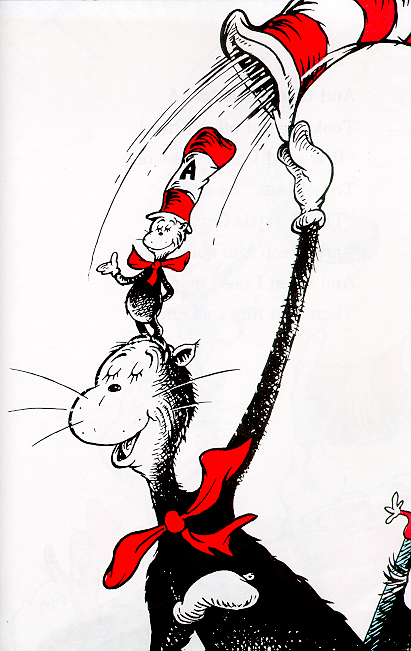 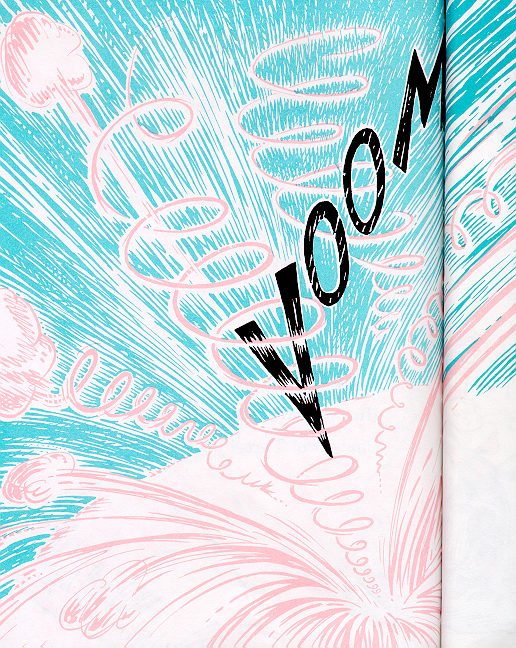 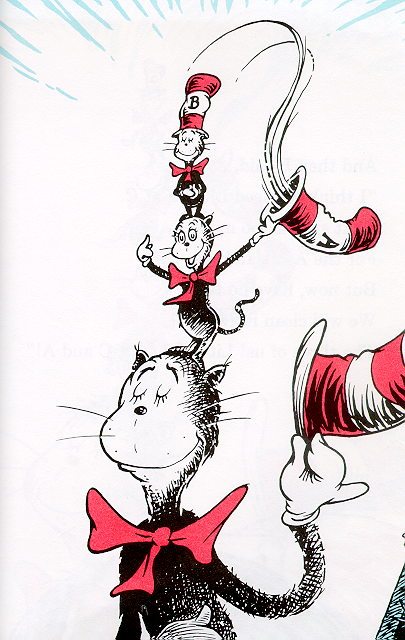 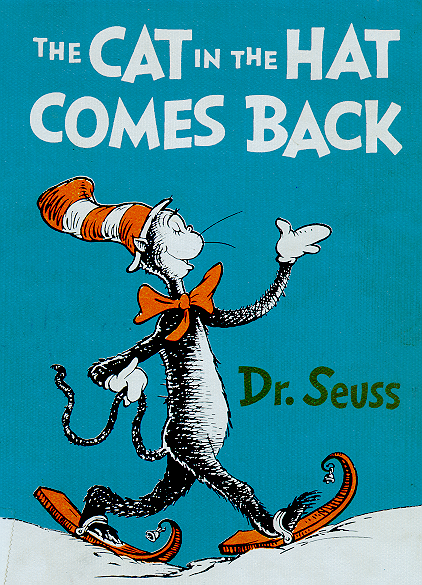 from The Cat in the Hat Comes Back, Dr. Seuss
23
Example: Factorial
Write a function that, given n, computes n!
		n! == 1 * 2 * ... * (n-1) * n
Example:
		5! == 1 * 2 * 3 * 4 * 5 == 120
Assumptions:
Receive n, a non-negative integer.
Return n!, a double (to avoid integer overflow).
24
Preliminary Analysis
This can be viewed as a counting problem,  so we could solve it iteratively:

 public static int factorial1(int n){
	  int result = 1;
	  for (int i = 2; i <= n; i++)
	      result *= i;
    return result;
    }
25
An Alternate Analysis
Consider the following alternate analysis:

	   	n! 	 ==  1 * 2 * ... * (n-1) * n
		(n-1)!	 ==  1 * 2 * ... * (n-1)
		n!	 ==  (n-1)! * n

Historically, this is how the factorial function was defined.
The Mechanics of Recursion
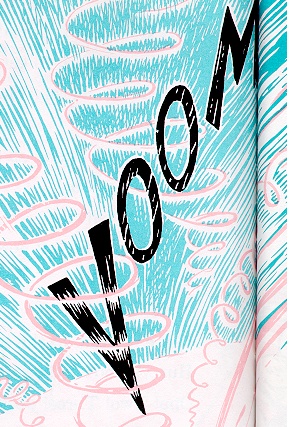 Design recursive functions using a three-step process:
1.  Identify a base case - an instance of the problem whose solution is trivial.  E.g., The factorial function has two base cases:

		if n == 0: n! == 1
		if n == 1: n! == 1
from The Cat in the Hat Comes Back, Dr. Seuss
Mechanics (cont.)
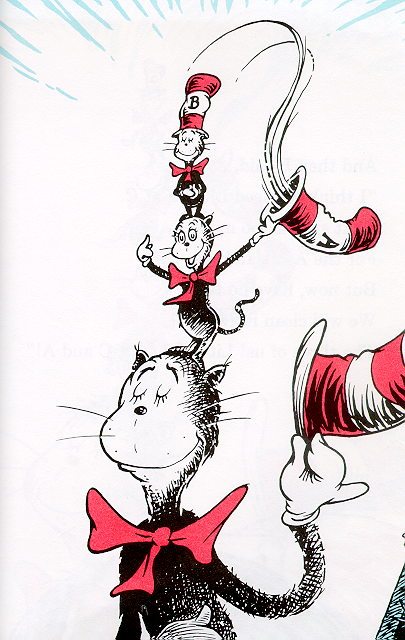 2. Identify an induction step - a means of solving the non-trivial instances of the problem using one or more “smaller” instances of the problem.  E.g., 

		n! == (n-1)! * n
from The Cat in the Hat Comes Back, Dr. Seuss
Mechanics (cont.)
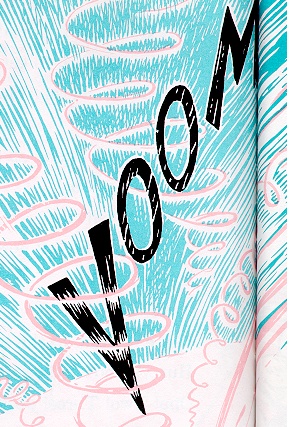 3. Form an algorithm that includes the base case and induction step, and ensures that each inductive step moves toward the base case.

	factorial:
		Receive n.
		If n > 1 then
			Return factorial(n-1) * n.
		Else
			Return 1.
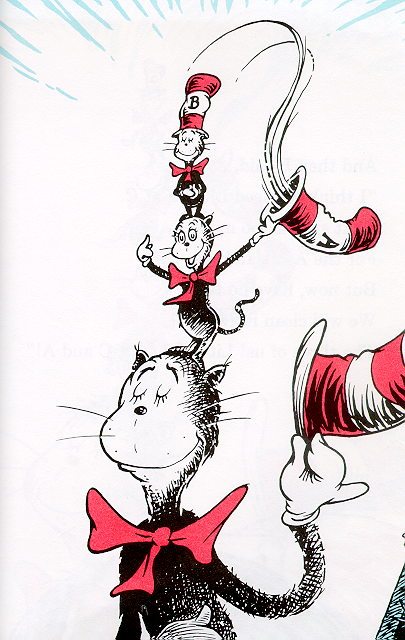 from The Cat in the Hat Comes Back, Dr. Seuss
Implementation
public static int factorial(int n) {        	if (n > 1)                          		return factorial(n-1) * n; 	else                          			return 1;                   	}
[Speaker Notes: Walk through this example, drawing the call stack.
The lab asks them to do summation recursively, so this factorial algorithm/implementation is a good model.]
Example: Towers of Hanoi
Move disks from a source pin to a target pin, using the third pin as an auxiliary. 
Rules:
move only one disk at a time;
never put a larger disk onto a smaller one.
[Speaker Notes: Legend has it that there were three diamond needles set into the floor of the temple of Brahma in Hanoi, with 64 golden disks, each a different size, stacked in concentric order on the left-most needle.
The priests were to transfer the disks from the first needle to the second needle, using the third as necessary. But they could only move one disk at a time, and could never put a larger disk on top of a smaller one.
When they completed this task, the world would end!]
Design
Today’s problem is to write a program that generates the instructions for the priests to follow in moving the disks.
While quite difficult to solve iteratively, this problem has a simple and elegant recursive solution.
Driver Program
public static void main (String [] args) {

	Scanner keyboard = new Scanner(System.in);

  System.out.println("The Hanoi Towers\n");
	System.out.print("number of disks: ");

	int n = keyboard.nextInt();

	move(n, 'A', 'B', 'C');

}
[Speaker Notes: For flexibility, let’s allow the user to enter the number of disks for which they wish a set of instructions:]
Design (cont.)
Base case:


Inductive case:
[Speaker Notes: Demonstrate this with a physical towers of hanoi game.
Show how easy the problem is to solve in you can move n-1 disks together (taking advantage of recursion).]
Algorithm
We can combine these steps into the following algorithm:
0.	Receive n, src, dest, aux.
1.	If n > 1:
		 a. move(n-1, src, aux, dest);
		 b. move(1, src, dest, aux);
		 c. move(n-1, aux, dest, src);
	Else
		 Display “Move the top disk from ” + src + “ to ” + dest.
Implementation
public static void move(int n, char src, char dest, char aux) {
	 if (n > 1) {
		move(n-1, src, aux, dest);
		move(1, src, dest, aux);
		move(n-1, aux, dest, src);
	 } else
	    System.out.println("Move the top disk from " +
			       src + " to " + dest);
   }
}
[Speaker Notes: Note that this recursive structure defines a set of rather complex behaviors.  We’d get lost thinking about all the moves for a 5 disc problem, but the computer does them all easily, mechanically, as defined by a recursive algorithm.  Expect to see more and more applications of algorithmic specification (like this one) to natural world problems (in Biology, chemistry, physics, etc).  
Run the algorithm for n==1, n==3, n==8 and n==64.]
Algorithm Analysis
How many “moves” does it take to solve this problem as a function of n, the number of disks to be moved.

	n			# of moves required______
	1				1
	2				3
	3				7
	4				15
	5				31
	...
	i				2i-1
	64			264-1
[Speaker Notes: 2^64 is “a really big number”.]
Analysis (cont.)
Given a “super-printer” that can generate and print 1,048,576 (220) instructions/second, how long would it take to print 264-1 instructions?

   264/220 	= 244 seconds
		@ 244 / 26 = 238 minutes
		@ 238 / 26 = 232 hours
		@ 232 / 25 = 227 days
		@ 227 / 29 = 218 years
		@ 218 / 27 = 211 centuries
		@ 211 / 24 = 27 = 128 millennia
[Speaker Notes: 64 = 26 is an approximation of 60 (for the minutes and hours calculations)
 32 = 25 is an approximation of 24 (for the days calculation)
 512 = 29 is an approximation of 365 (for the years calculation)
 128 = 27 is an approximation of 100 (for the centuries calculation)
 16 = 24 is an approximation of 10 (for the centuries calculation)

And this just prints the priest’s instructions (assuming our computer doesn’t crash, in which case we have to start all over again). How fast can the priests actually move the disks? Calculating the date of the apocalypse is left as an exercise...]
38
Graphical Examples
Sierpinski triangles


Tree fractals


Koch’s snowflake
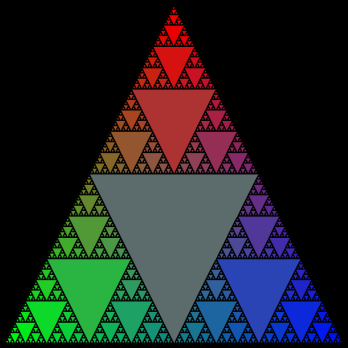 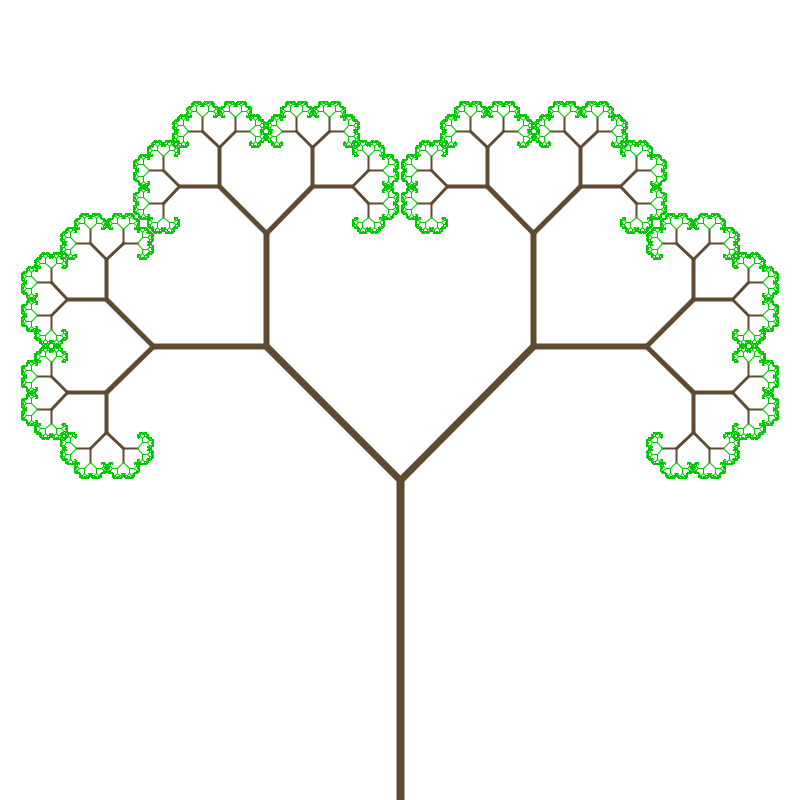 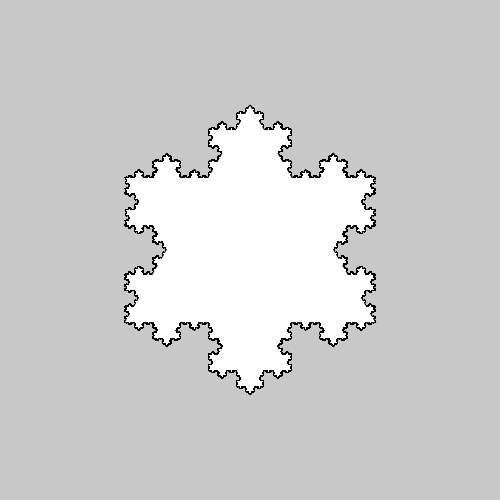 [Speaker Notes: See Pyramid, Tree and Koch.
The tree is probably the simplest example of self-similarity (because each branch clearly looks like a little tree).

Fibonacci as in class example (routinely defined recursively, but more efficient to use a loop.]
39
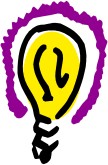 What’s the
Big Idea
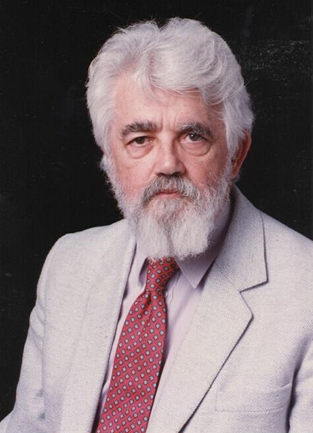 John McCarthy Artificial Intelligence
McCarthy received the Turing award in 1971 for his seminal contributions to AI (including the name of the field).
He developed Lisp, one of the oldest programming languages.
(defun reverse (l acc)
  “reverses the order of the element of L”
  (if (null l)
      acc
    (reverse (cdr l) (cons (car l) acc))))
from http://www-formal.stanford.edu/
[Speaker Notes: “Lots of Insidious/Idiodic and Stupid Parentheses”]